Using I-Connect as a Self Monitoring Intervention
I-Connect Team 
Juniper Gardens Children’s Project
University of Kansas
Self Monitoring with I-Connect in 4 Steps:
Select the target behavior 
Select a prompt to remind the student to monitor their behavior 
Select an interval to determine how often the student will be prompted 
Set a goal for the student to achieve 
(adapted from Davis et al., 2016)
Step 1: Select the target behavior
Prioritize a behavior that will have the greatest impact on the student’s success 

Focus on what the student should be doing, instead of what they shouldn’t be doing. 

Select a behavior that is meaningful to the student and is one they are willing to change.
So Many Behaviors To  Target…
HOW TO CHOOSE WHAT TO START WITH OR WHAT TO MONITOR
One strategy is to identify the behavior that you think will make the biggest difference for the student
e.g., Being Engaged (they are more likely to be appropriate and understand what is going on if they are engaged)

One strategy is to identify the behavior that you think that the student will most likely have success with first 
e.g., Student monitors the more basic skill of using polite words before monitoring the more complex skill of being engaged or productive
Step 2: Select a Prompt
I-Connect Citizenship Categories:
[Speaker Notes: WHY THESE]
When selecting Prompts to Monitor
A custom prompt can be entered in. Be sure to phrase the prompted in positive, simple and meaningful way.
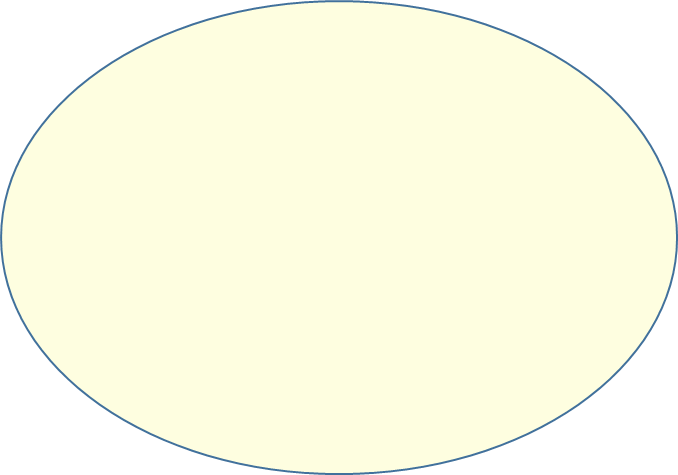 Customizing	 Prompts
Prompts should be positively stated & simple
Examples:					Nonexamples:
Are you working?   	                       Vs                     Are you not-working?
Are you being appropriate?              Vs  	               Are your hands in your pants?
Do you understand?	                       Vs 	               Are you lost?

Prompts should be meaningful
 Examples:					Nonexamples:
Are you paying attention?   	       Vs                     Are you doing what your teacher says?
Are your hands calm?                        Vs  	                Are you stimming?
Do you have any questions?	       Vs 	                Are you lost?
Although all 3 Could be Used, We Recommend Only Selecting OnlyOne Prompt to Monitor.
Why? 
Because targeting 1 specific skill on behavior to monitor typically allows an individual to focus on that skill or behavior 
Increase Accuracy of Monitoring	
Target Improvement
Success
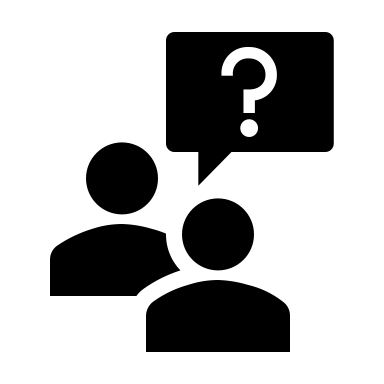 Step 3: Select an Interval
The interval refers to how often the student will see the prompt. 
It’s best to start with a smaller interval (more frequent prompts), this will help to build momentum. 
Before selecting the interval, observe the student to see how long they can maintain the target behavior, set the first interval a little below this. 
For example if a student is typically able to focus for 5 minutes, set the first interval for 4 minutes and 30 seconds.
This will start the student off with a high likelihood of success.
Choosing the best interval:
Fixed
Variable
The prompt will be delivered at varying intervals that average out to a certain amount of time.
Example: 30 Second variable prompt could occur at 20 sec, 25 second, 30 seconds, 35 seconds
Variable schedules will generally support the best improvements as they help prevent the individual from predicting when they will be prompted.
The prompt will be delivered at fixed intervals
Example: a 15 minute prompt would occur exactly every 15 minutes. 
Fixed schedules are better suited to larger intervals and can be used to align with scheduled activities or transitions in the classroom.
Step 4: Set a Performance Goal
Consider what peers' performance look like, set a goal that is similar to that. 
If it is difficult to set a goal, have the student use I-Connect first to see what their baseline is. 
Move the goal up incrementally each week if necessary. 
If the student’s current performance is drastically different than their peers, set a goal for their current performance or a little below to build momentum, and gradually increase the goal weekly as they experience success.
References
Davis, J. L., Mason, B. A., Davis, H. S., Mason, R. A., & Crutchfield, S. A. (2016). Self-monitoring interventions for students with ASD: A meta-analysis of school-based research. Review Journal of Autism and Developmental Disorders, 3(3), 196-208.